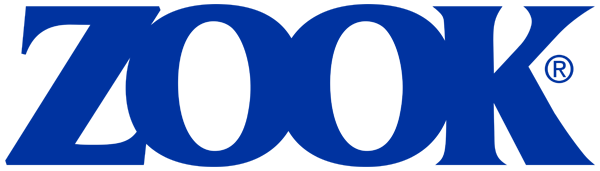 Social Media Video – Right Click to Save Video on Desktop
Suggested Text:

ZOOK offers custom pressure relief and over-pressure solutions! Visit our website https://zookdisk.com/ and learn more! #ZOOK #RuptureDisk #PressureRelief #Performance
Visit us at www.zookdisk.com